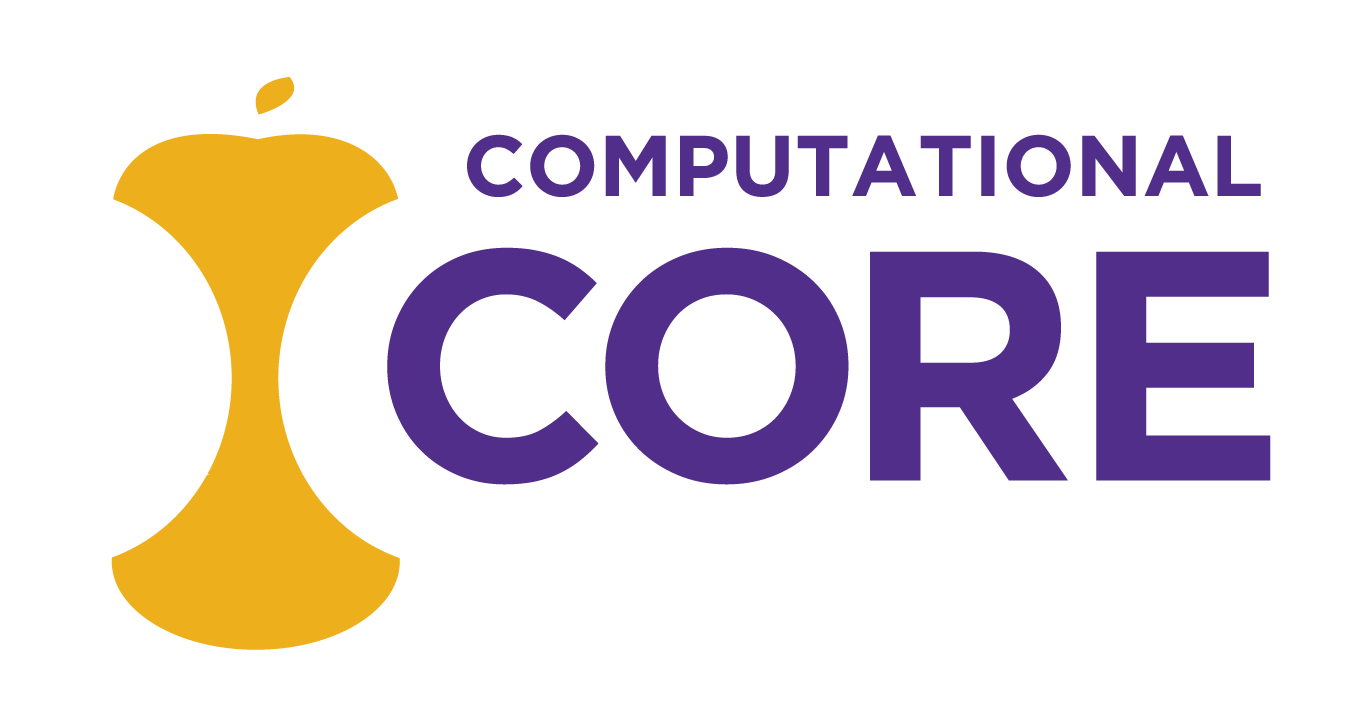 Computer Science in the Real World
Russell Feldhausen (@russfeld)               Have a Byte 2019
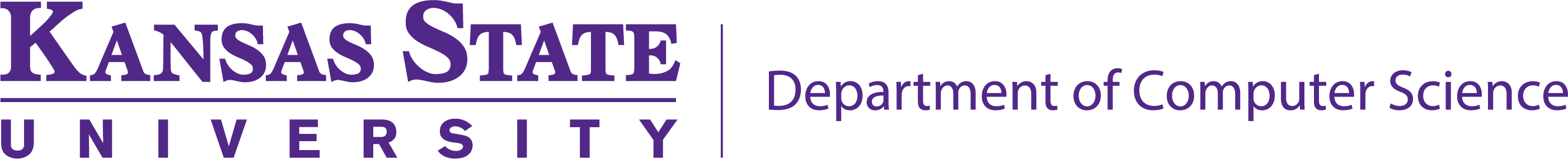 [Speaker Notes: A little over a year ago, I was contacted by Dr. DeLoach, the computer science department head, to help solve an interesting problem...]
How can we provide CS coursesto a rapidly growing number of non-CS majors using limited resources?
The Problem
[Speaker Notes: Classes are too full, few complete minor
Growing demand for CS skills
<quote>
Can’t just hire more faculty]
How can we teachComputer Science effectivelyin an online format?
The Problem
[Speaker Notes: Classes are too full, few complete minor
Growing demand for CS skills
<quote>
Can’t just hire more faculty]
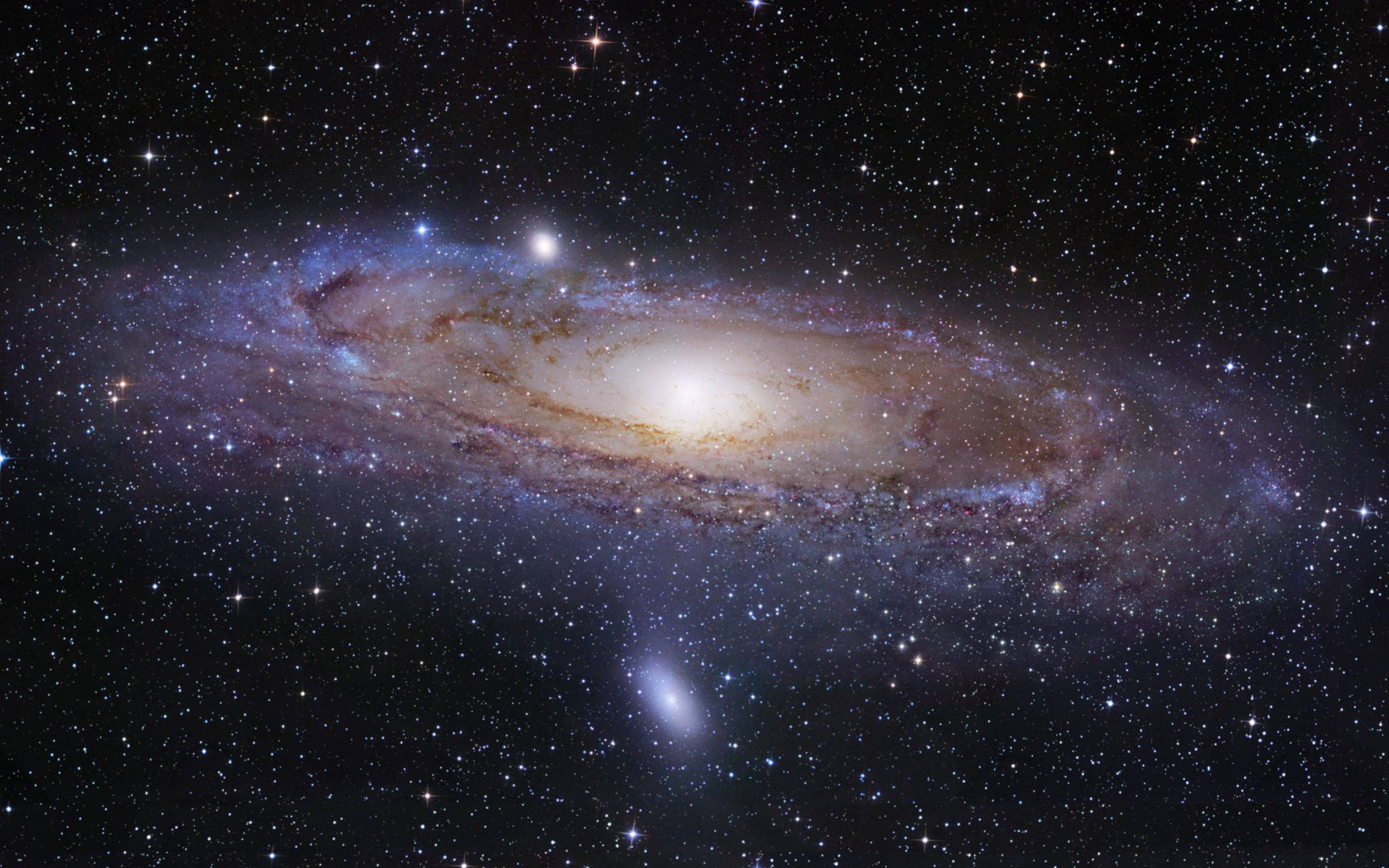 If you wish to make an apple pie from scratch, you must first invent the universe.
Carl Sagan
[Speaker Notes: Think outside the box
<quote>
Rethink education, challenge assumptions
SIGCSE session – rebuild education from the ground up after catastrophe]
The Ideal Form of Education
Source: https://giphy.com/gifs/dreamworks-lets-do-this-kung-fu-panda-master-shifu-QxZ0nbcVgMlPlnfZos
[Speaker Notes: Ideal form – one student, one master
apprenticeships]
A Scalability Problem
Computer Scientists like those!
Source: https://giphy.com/gifs/the-simpsons-class-dont-care-W1VdPHo8Ft3Es
[Speaker Notes: How to teach more students?
Maximize educational quality while teaching more students
I love scalability problems]
The Traditional Approach
Few Students
More Students
Large Classes
Turn In & Wait
Published Textbooks
Lecture & Grade
Credit Hours
Small Lessons
Instant Feedback
Customized Curricula
Develop & Engage
Individual Skills
[Speaker Notes: Traditional approach – few students, quality education
Scale up – becomes large classes, inflexible, too much time lecturing and grading]
Online Learning?
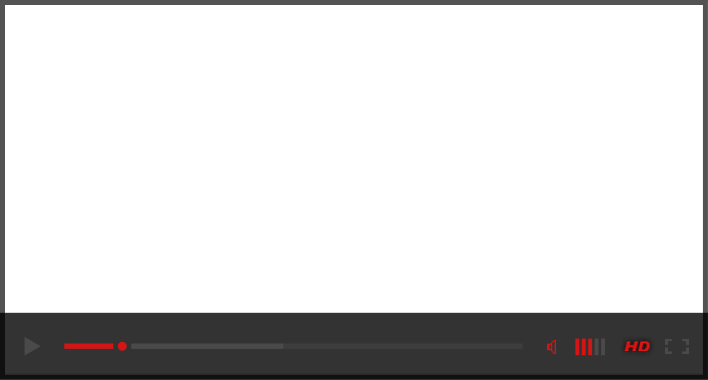 Source: https://giphy.com/gifs/uviccampuslife-classroom-lecture-uvic-piZ2mYa0R9zzBpT9yb
[Speaker Notes: Apply that to online learning – poor quality
Hybrid – students feel like second class citizens]
Remote Teaching
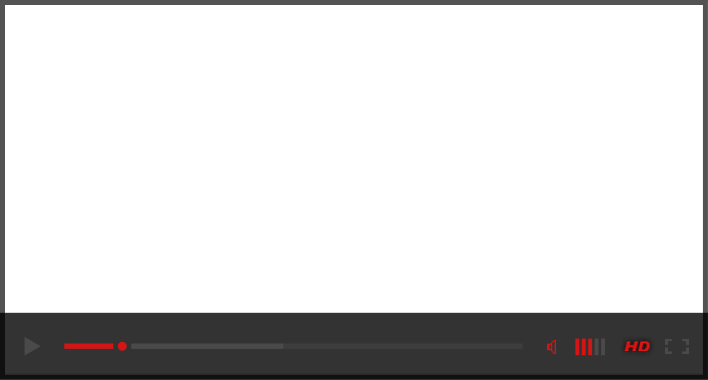 Source: https://giphy.com/gifs/uviccampuslife-classroom-lecture-uvic-piZ2mYa0R9zzBpT9yb
[Speaker Notes: Apply that to online learning – poor quality
Hybrid – students feel like second class citizens]
The Online Approach
Few Students
More Students
Small Lessons
Instant Feedback
Customized Curricula
Develop & Engage
Individual Skills
Small Lessons
Instant Feedback
Customized Curricula
Develop & Engage
Individual Skills
[Speaker Notes: Can we take the things that make education on the small scale so good, and scale it up so that it works online using technology?]
More, Shorter Videos
Multimodal Content
Asynchronous & Synchronous
New Assessment Methods
Online Pedagogy
[Speaker Notes: Classes are too full, few complete minor
Growing demand for CS skills
<quote>
Can’t just hire more faculty]
Accessibility
Time Management
External vs. Internal Motivation
Feedback (Automated?)
Mastery vs. Performance
Assessing Learning Outcomes
E-Textbooks vs. Custom 
Online vs. Installed IDE
Concerns
[Speaker Notes: Small lessons, not omnibus lectures
Students can work at own pace
One module due each week]
Online Teaching Styles
Traditional Face-to-Face
Remote Teaching
Fully Online Learning


All or nothing
[Speaker Notes: Bring it all together in a capstone
Drive learning outcomes
More faculty time here, less elsewhere]
Online Teaching Styles
Traditional Face-to-Face
Remote Teaching
Fully Online Learning


All or nothing
Flipped/Blended/Hybrid
Hyflex
MOOC?


Best of both worlds
[Speaker Notes: Bring it all together in a capstone
Drive learning outcomes
More faculty time here, less elsewhere]
[Speaker Notes: We want to build that
Teach cs while being scalable
Follow tutorials and videos on right
Write code on left
Work directly in browser]
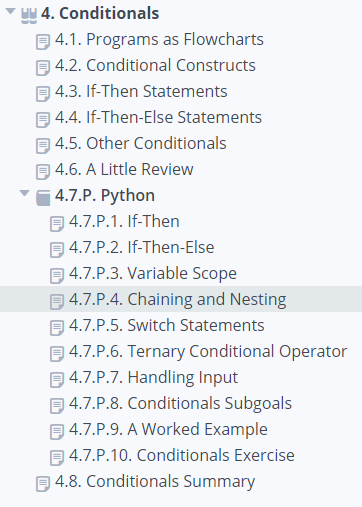 Small Lessons
[Speaker Notes: Small lessons, not omnibus lectures
Students can work at own pace
One module due each week]
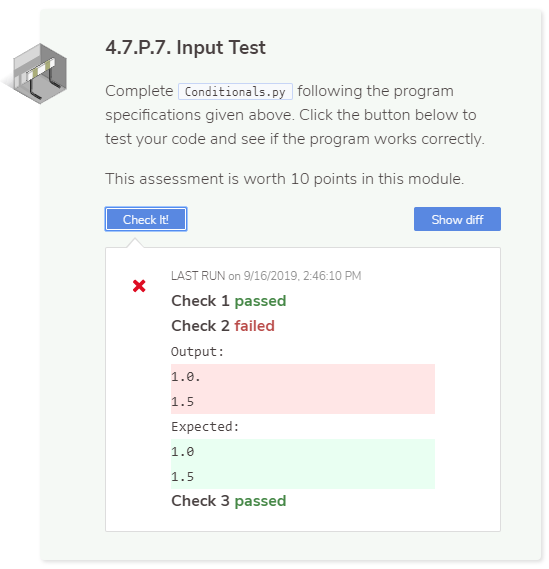 Instant Feedback
[Speaker Notes: Autograde programs to get feedback
Try and learn from mistakes]
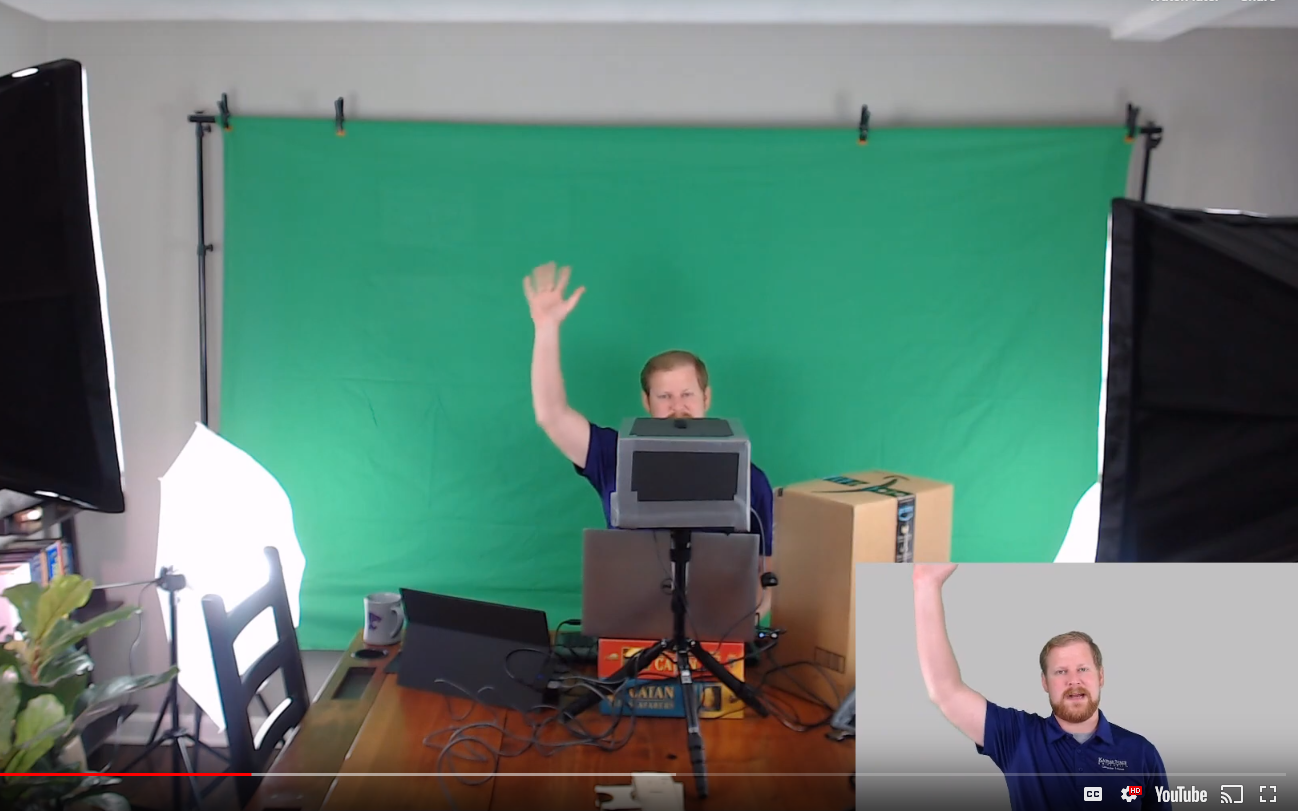 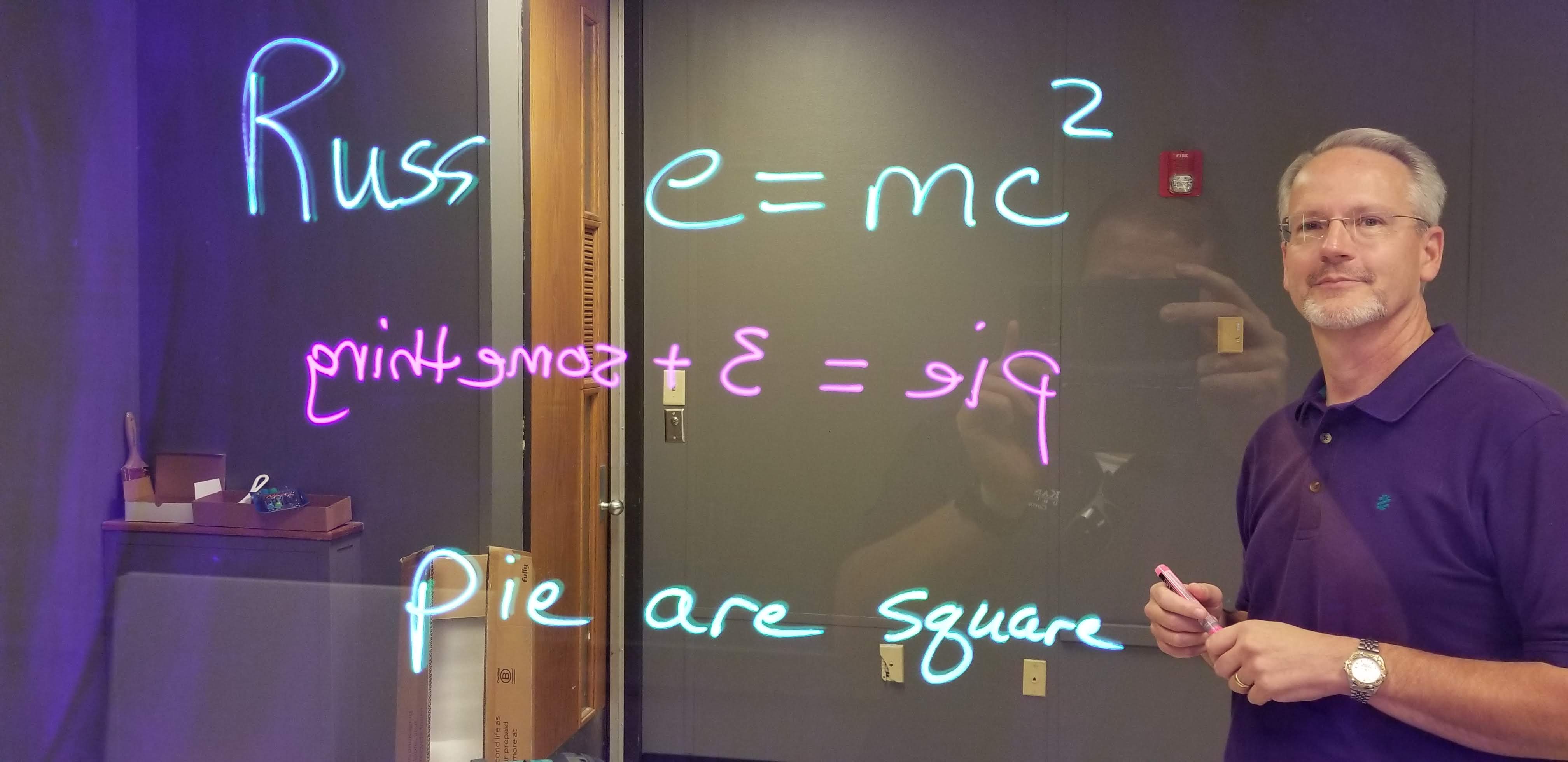 Develop & Engage
[Speaker Notes: 5 classes, 2 faculty
Spend time developing material and engaging with students]
Customized Curricula
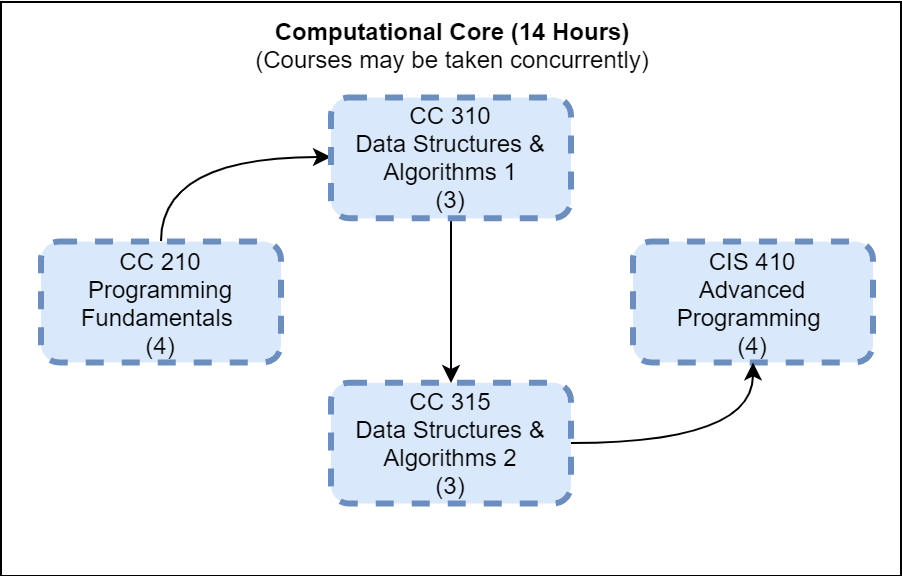 [Speaker Notes: Customize curricula to meet needs
Allow concurrent enrollment]
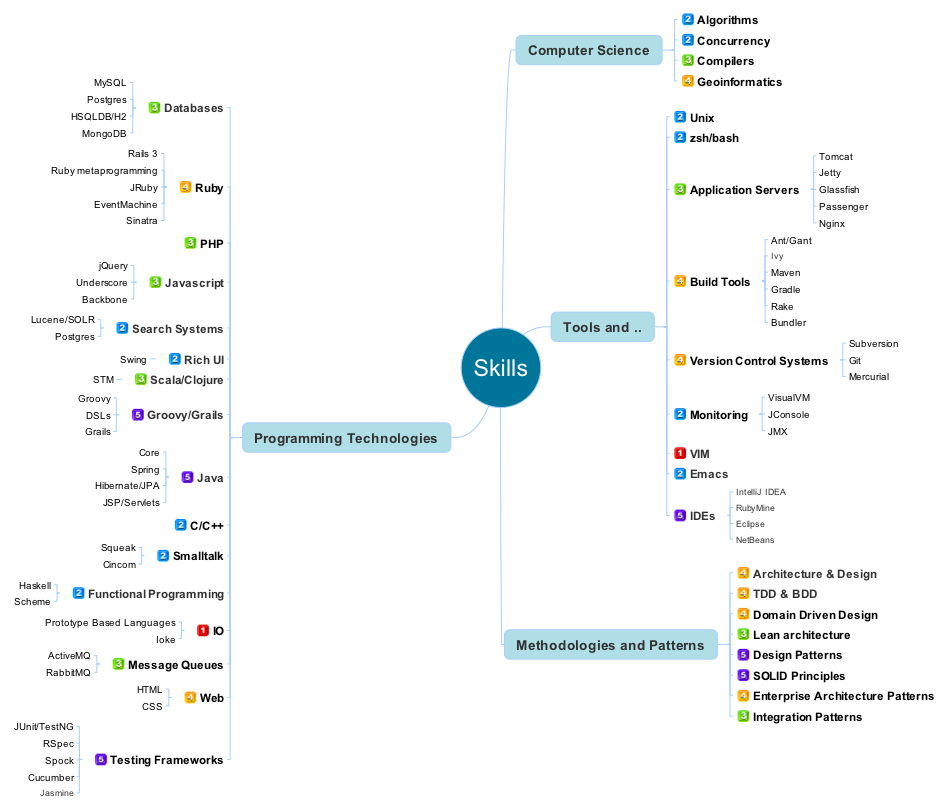 Individual Skills
Source: https://www.pixelstech.net/article/1327753273-30-Minute-Exercise-to-Become-a-Better-Programmer
[Speaker Notes: Do this by focusing on skill prerequisites instead of course prereqs]
… using Modules & Prerequisites
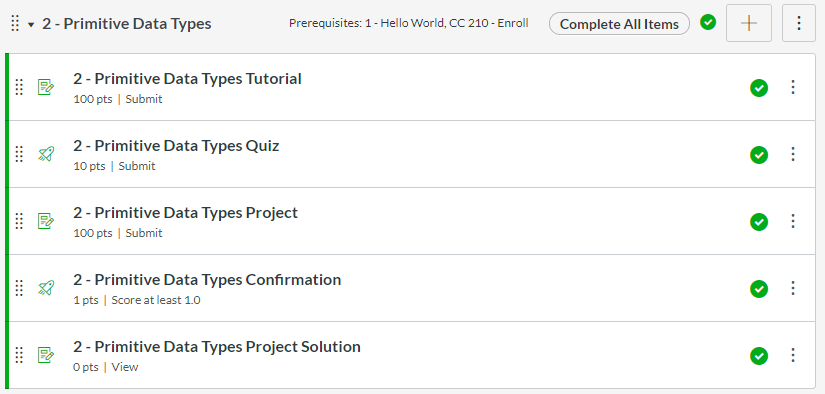 [Speaker Notes: Can do this in Canvas already]
Certificate Capstone Project
Identify Solvable Real World Problem
Select Data Structures & Algorithms
Implement Software to Specification
Debug & Test
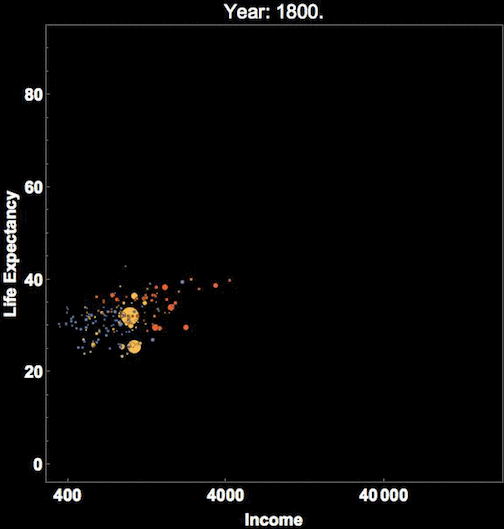 Source: https://giphy.com/gifs/wolfram-research-data-visualization-3o6Ygfw40tlnPhX87m
[Speaker Notes: Bring it all together in a capstone
Drive learning outcomes
More faculty time here, less elsewhere]
Available Today!
Computer Science Undergraduate Certificate
4 Courses, 14 Credits (5 courses, 17 Credits in Fall 2020)
Any K-State Student
Java or Python
100% Online
Designed for Non-CS Majors
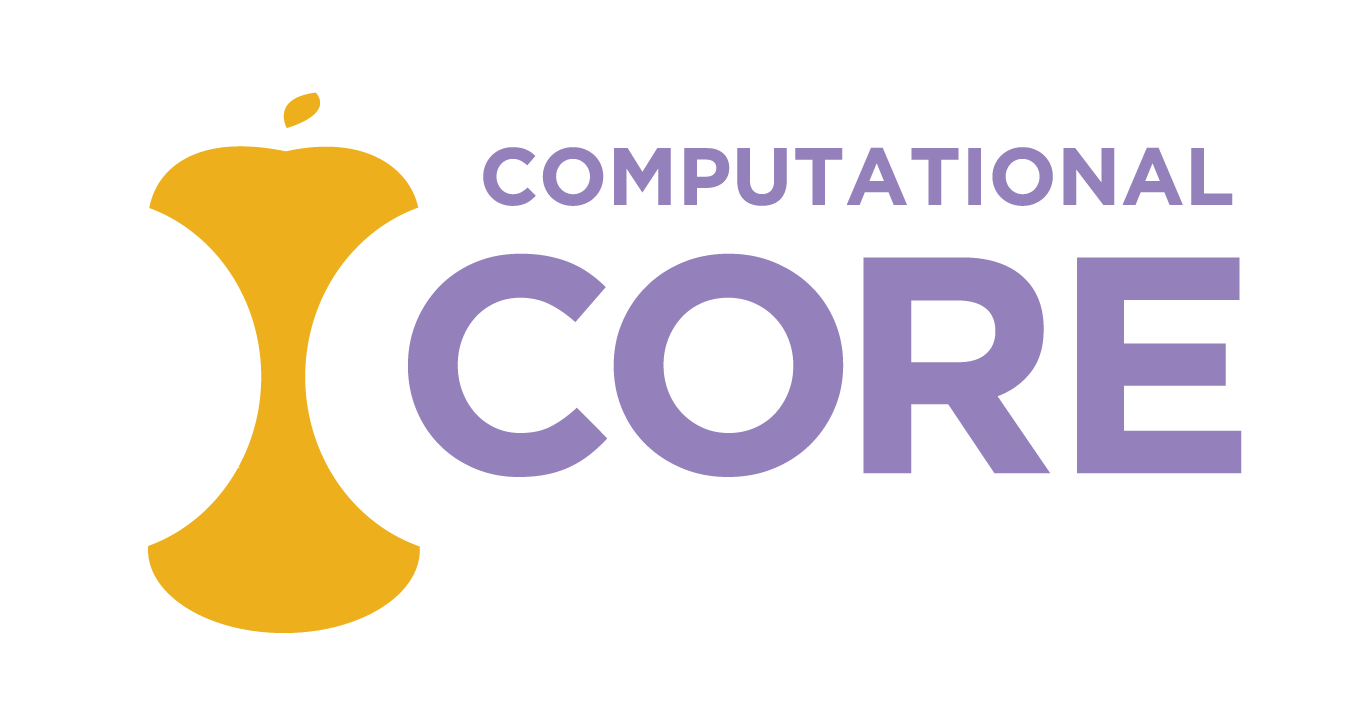 FREE TRIAL!
[Speaker Notes: Available now!
Free trial]
Possible Future Plans*
Applied Computer Science Degree (with Arts & Sciences)
High School Programs
Teacher Training Programs 
Industry Certifications
Additional Programming Languages
Upper Level CS Courses
Cross-Discipline Capstone Projects
…and more!

*Subject to change – nothing is set in stone yet
[Speaker Notes: Many ways to expand these courses in the future.
Good return on investment]
CC 210 Free Trial!
Russell Feldhausen
@russfeld
russfeld.me/talks/continuouslearningcs2020
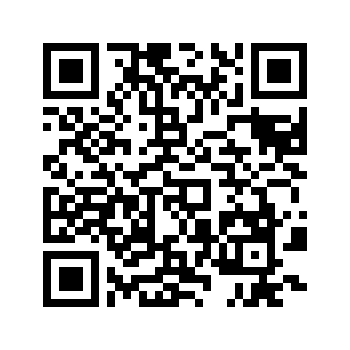 CS Certificate Promo Video
bit.ly/ksucs-cert-promo
More Information
global.k-state.edu/engineering/computer-science
cs.k-state.edu/core
Must be current K-State Student, Faculty, or Staff
Thank You!
[Speaker Notes: Sign up for free trial
Find me online @russfeld]